Atelier de Cuisine Bio
Classe de Mme Morisseau
Ecole Pierre Corneille de Gargenville
Jeudi 26 juin 2014
Avec Dounia Silem
Doo…Eat!
Les recettes
Le  carrot cake et noisettes aux 4 épices

Les financiers Bio ‘Gourmands aux framboises

Les smoothies et Milkshakes aux fruits rouges
Le  carrot cake
Les carottes  de la légumerie de Xavier Dupuy
Explications des ateliers par Dounia Silem
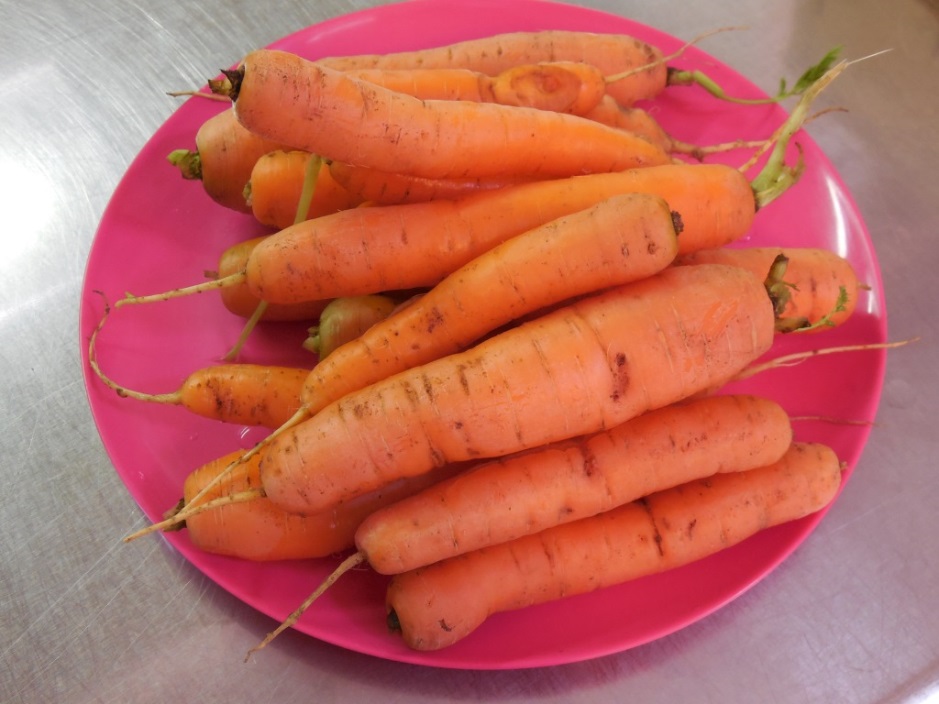 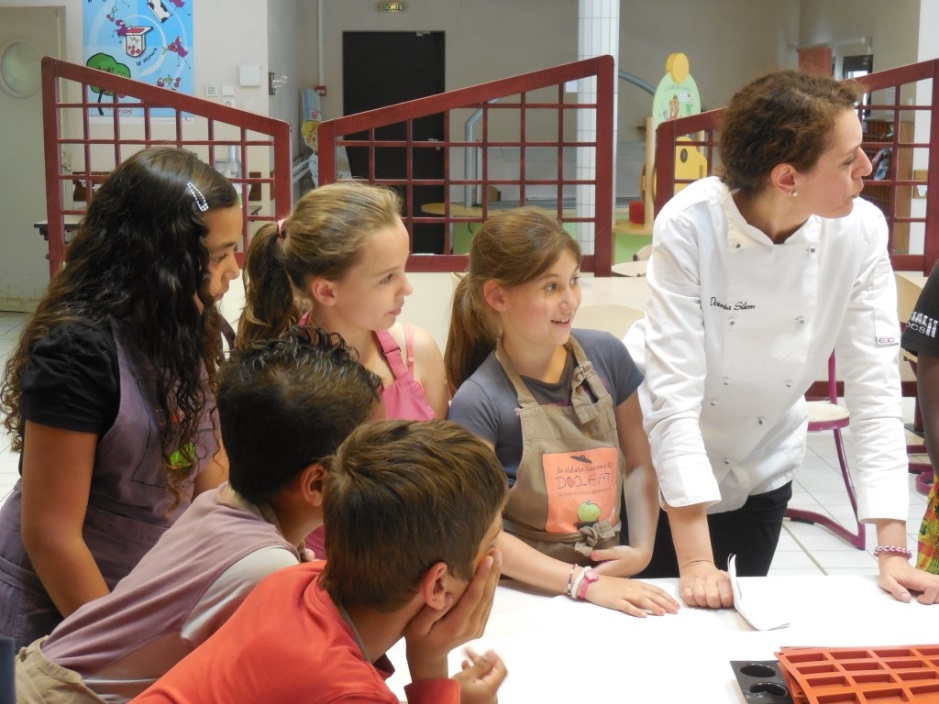 Préchauffer le four à 180°c. Dans un saladier casser les 3 œufs entiers et les battre
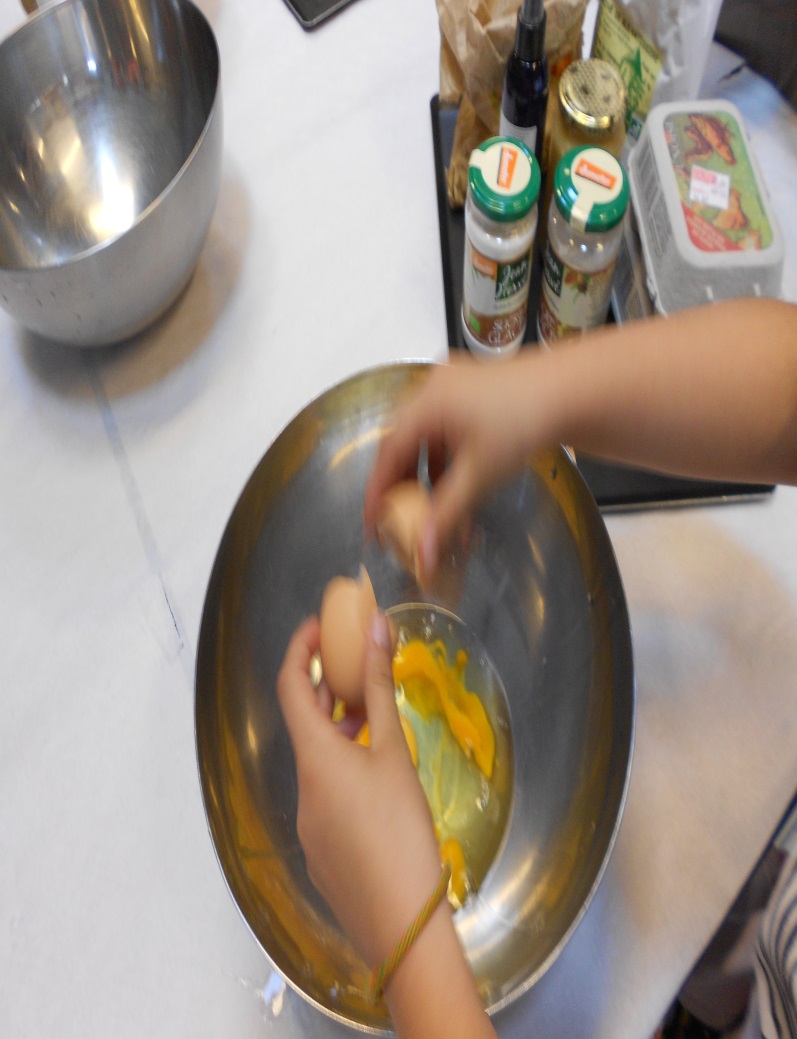 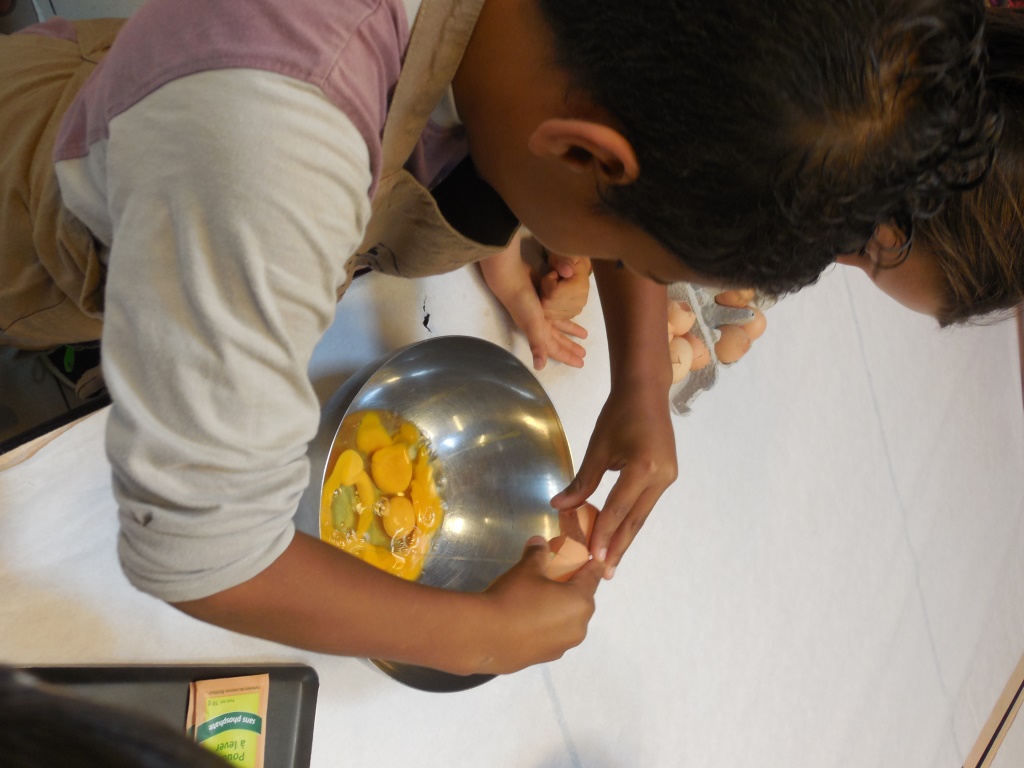 Après avoir torréfié les 125g de noisettes au four environ 10min il a fallu les réduire en poudre grossière à l’aide d’un couteau.
Attention les doigts!
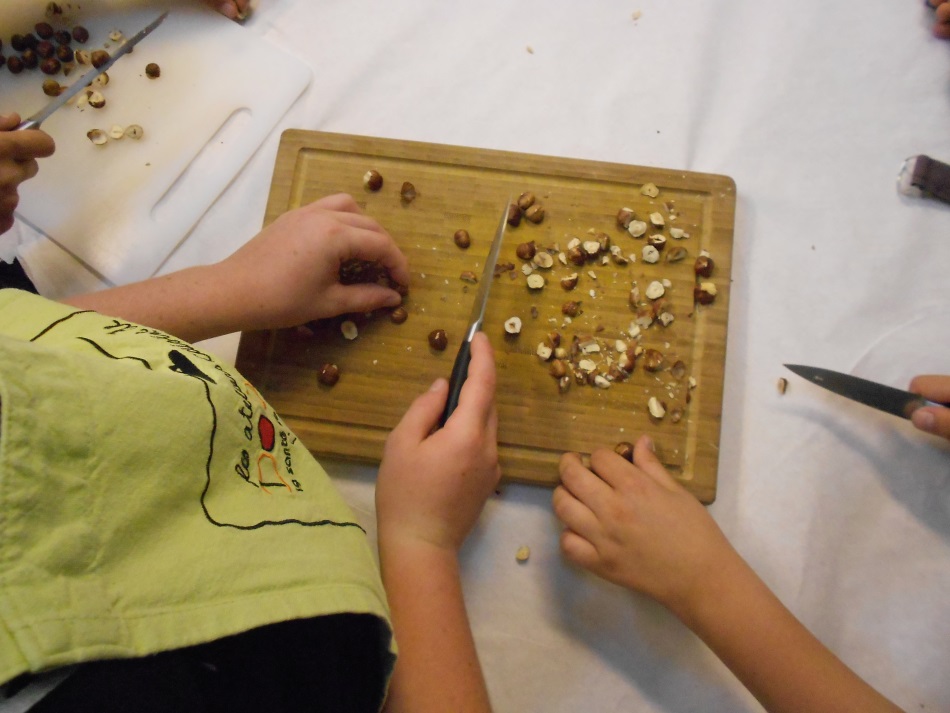 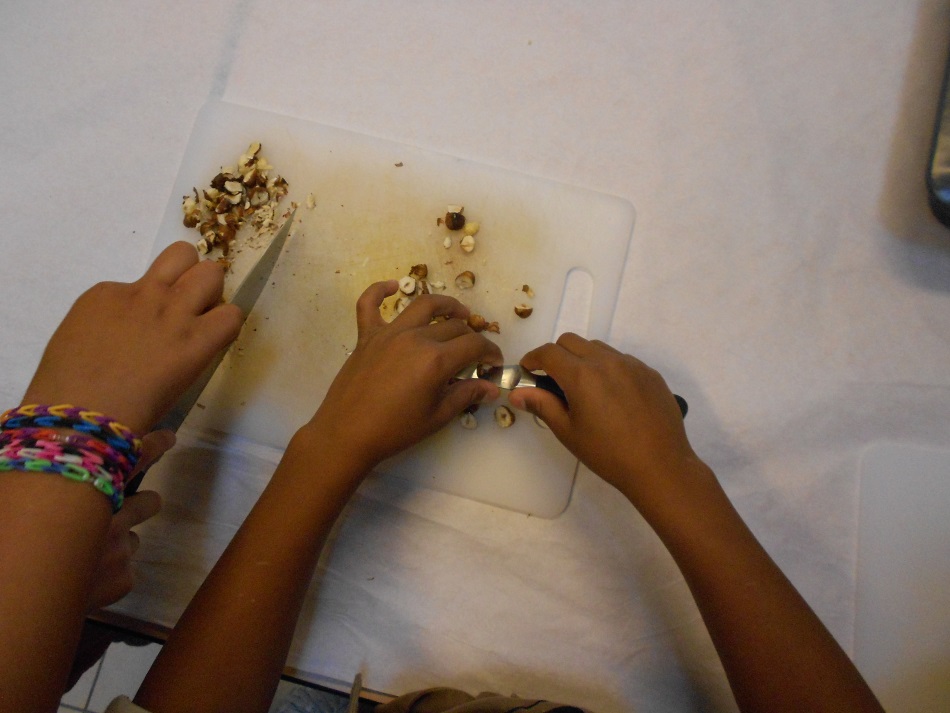 Après avoir battu les œufs on ajoute 100g de sucre canne complet, 50 g de farine de blé, 2 cuillère à café de poudre à lever, 1 pincée de sel de Guérande et 5cl de beurre fondu.
Ustensiles: 
balance, saladier, fouet
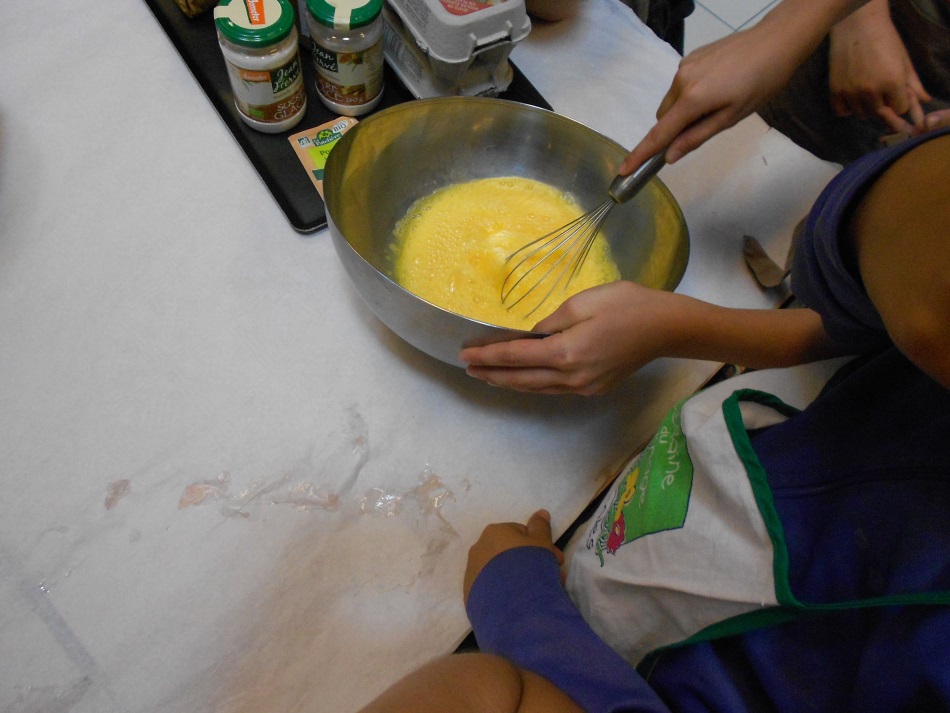 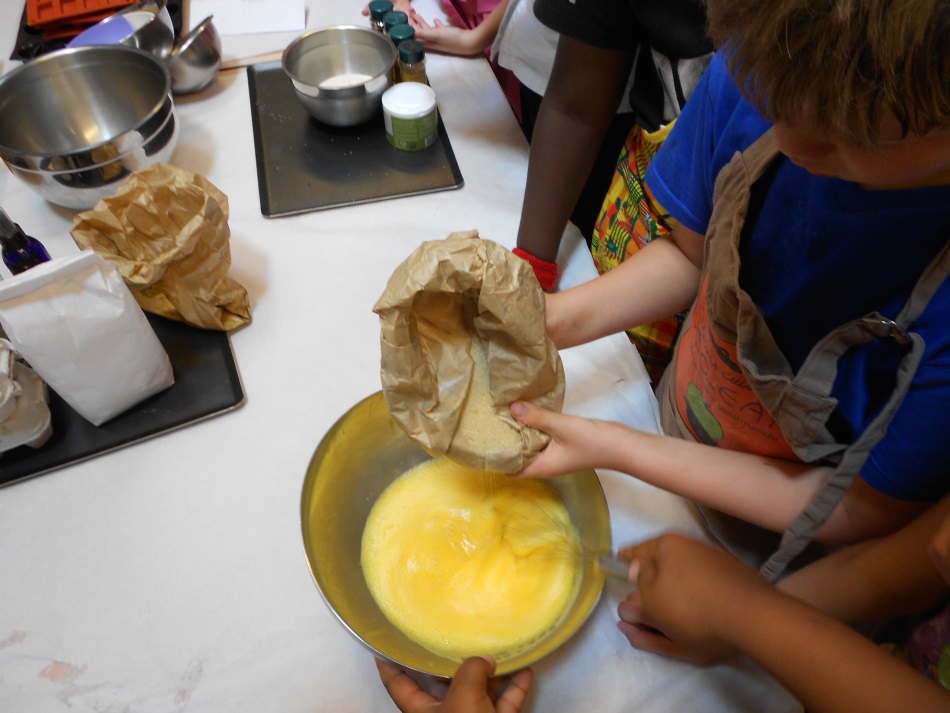 Il ne reste plus qu’à ajouter les 200g de carottes râpées et 1 cuillère à café de mélange 4 épices.
Voici la noix de muscade râpée
Et encore un dernier effort avant la cuisson.
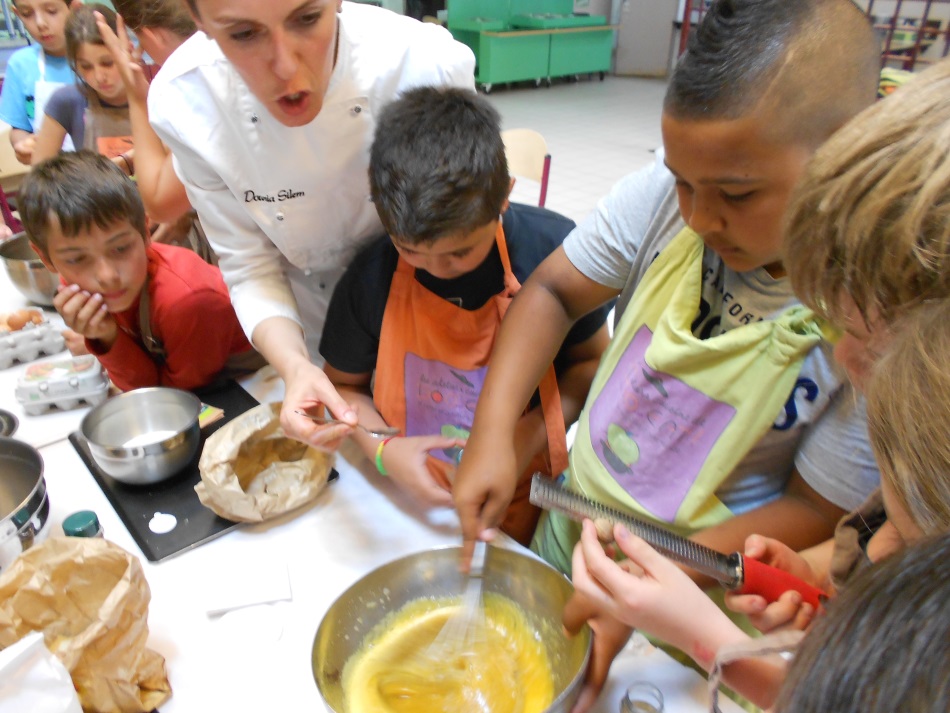 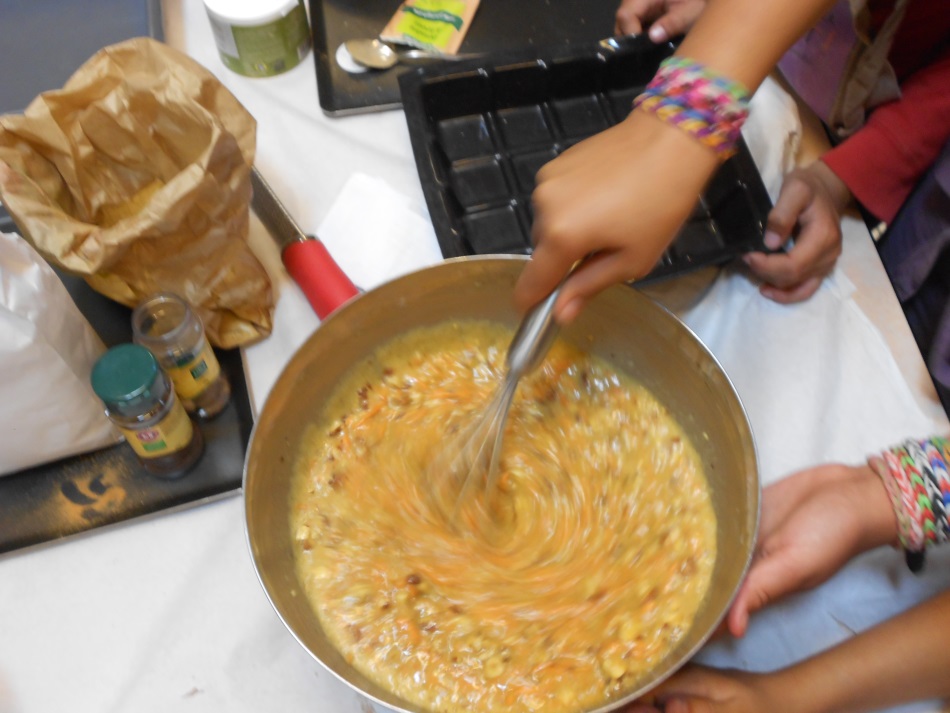 Les financiers aux framboises
Tamiser 45g de farine et 120g de sucre glace. Ajouter 100g de beurre fondu et 10g de miel.
Battre les 4 blancs d’œufs et les mélanger aux ingrédients.
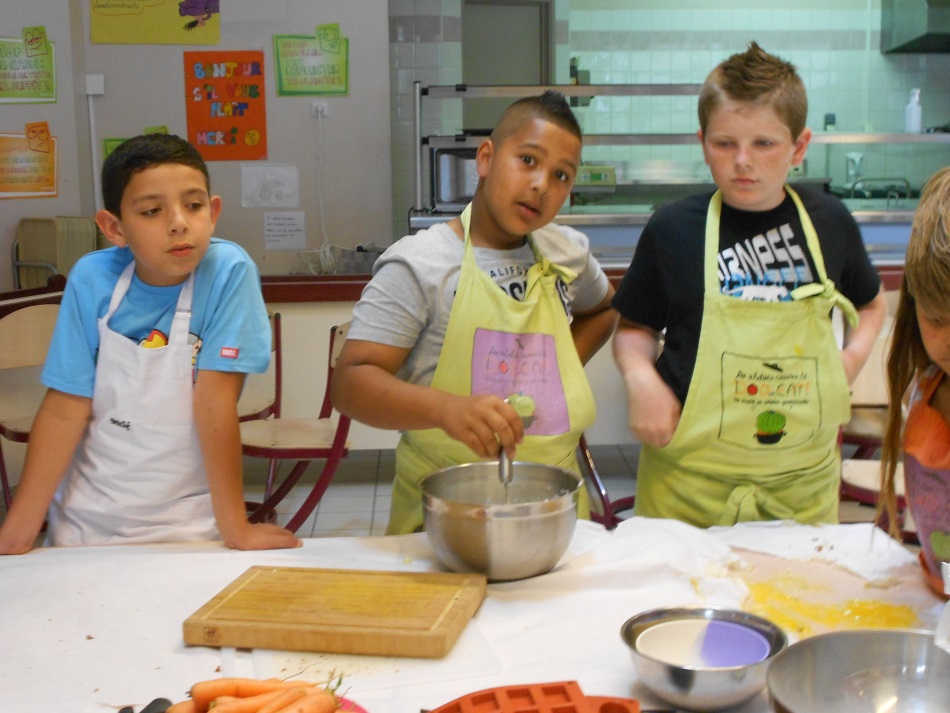 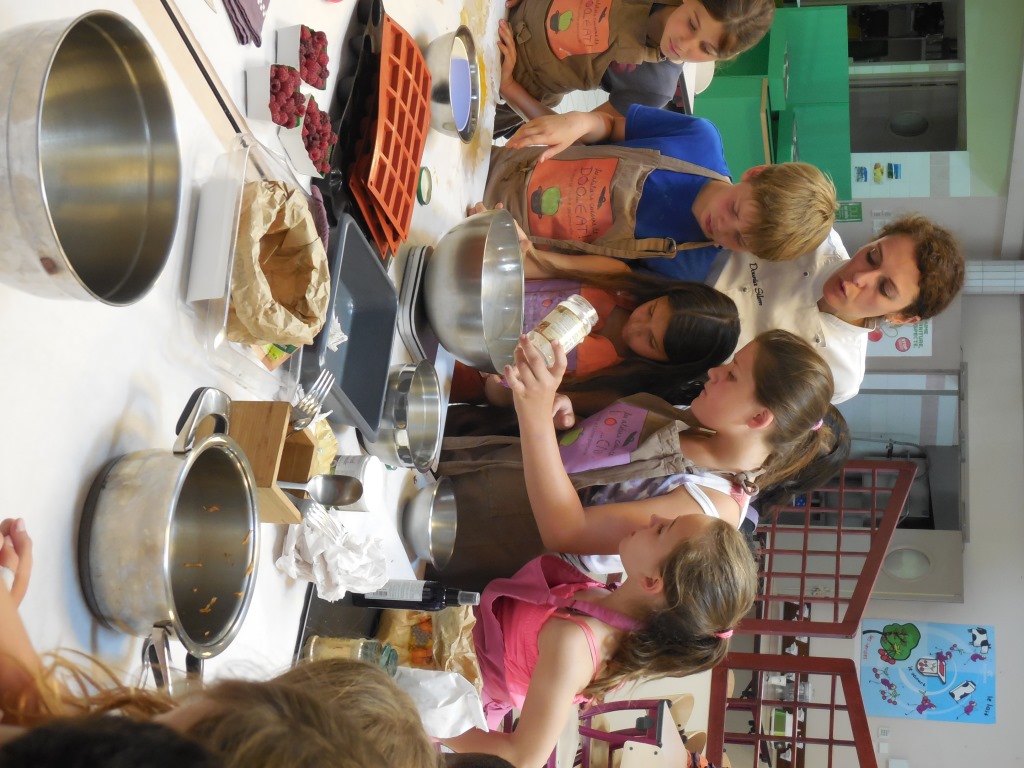 Il ne reste plus qu’à mettre la pâte dans la poche à douille. Une fois la douille coupée chaque élève a pu remplir les moules en silicone.
Le petit plus. Ajouter une framboise par emplacement. On enfourne 12min à 180°C.
Le Carrot Cake et les Financiers aux framboises
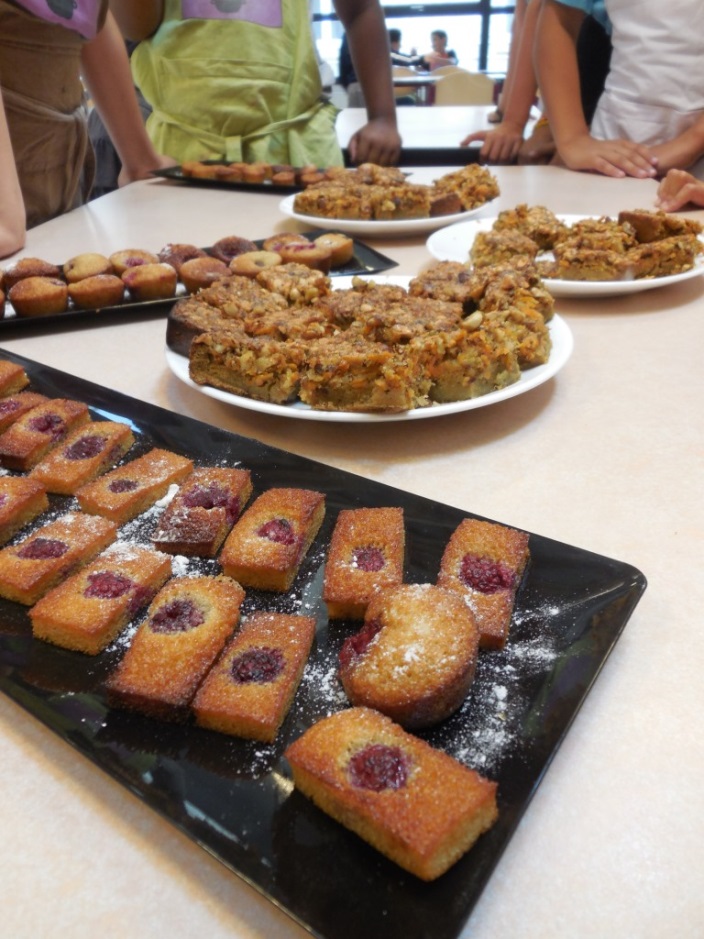 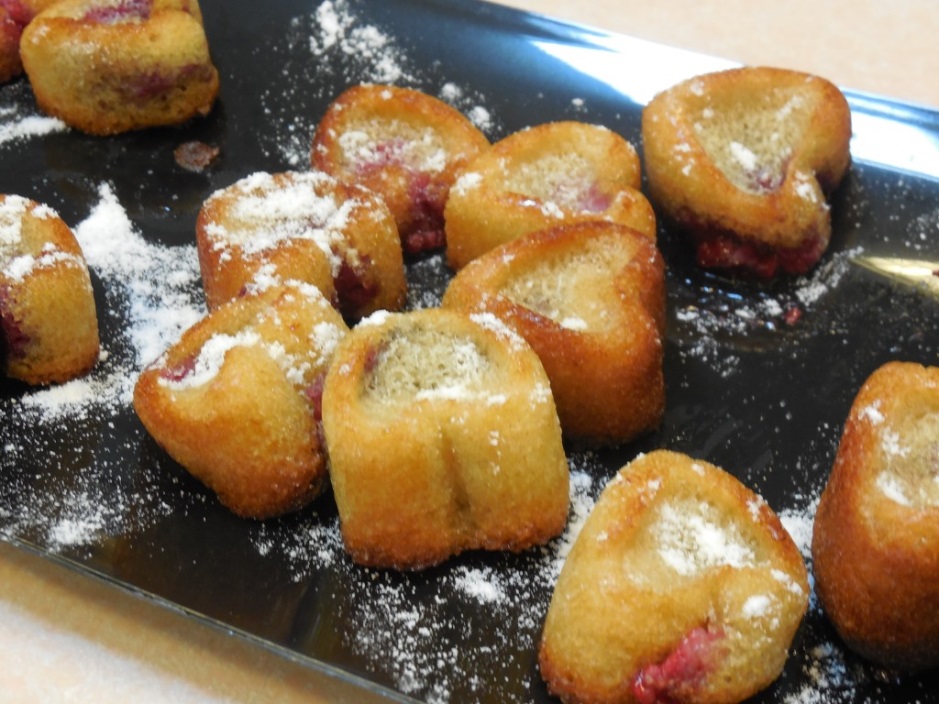 Smoothies et Milshakes aux petits fruits rouges
Les framboises
Les mûres
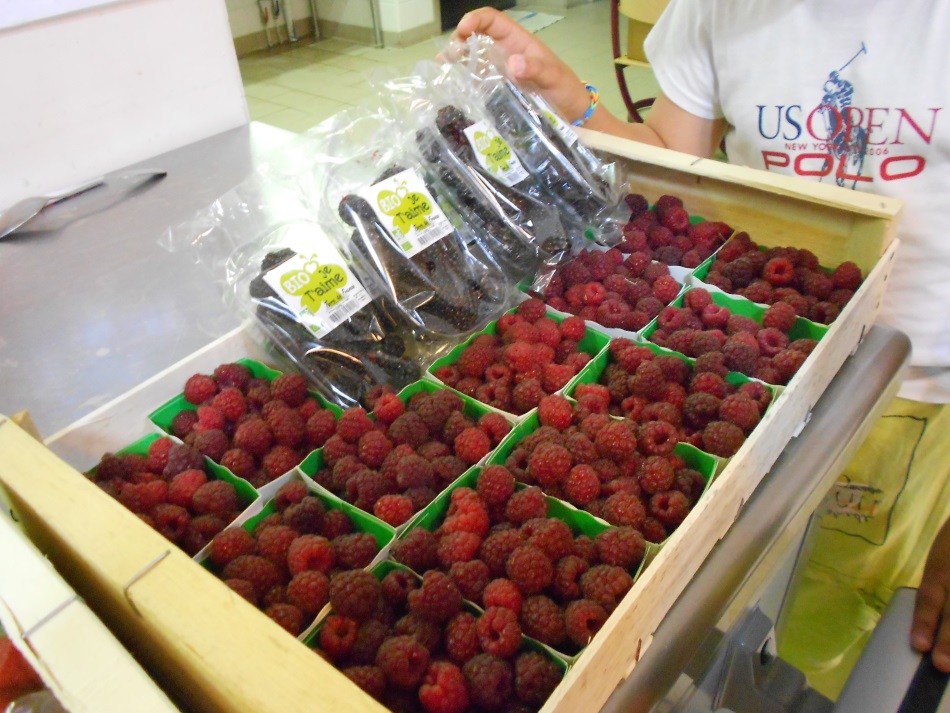 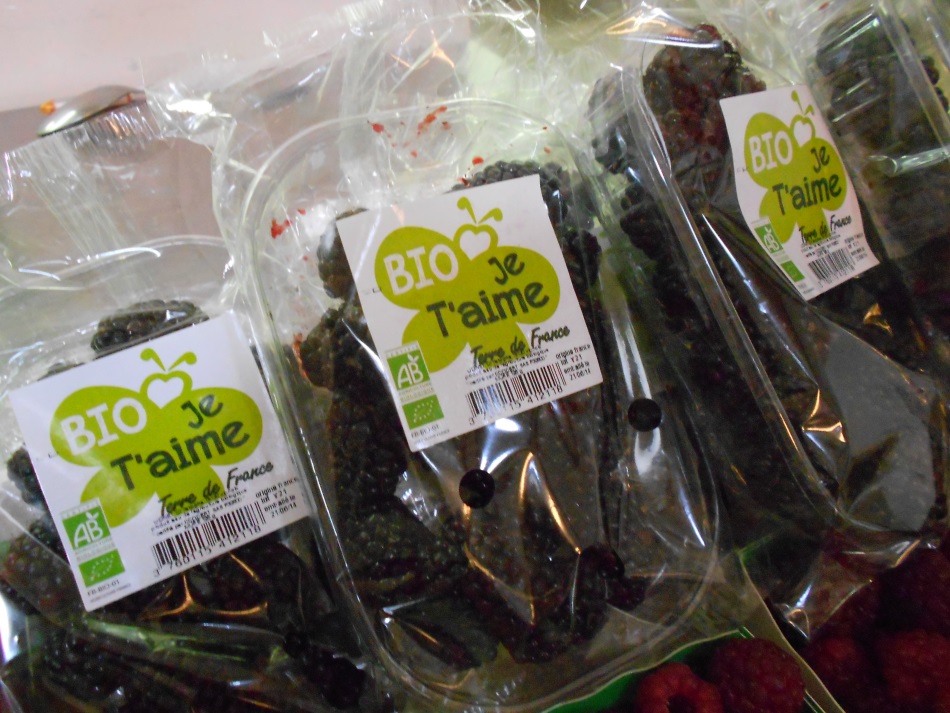 Préparation du matériel et des ingrédients
Dans un mixeur/blender placer tous les fruits
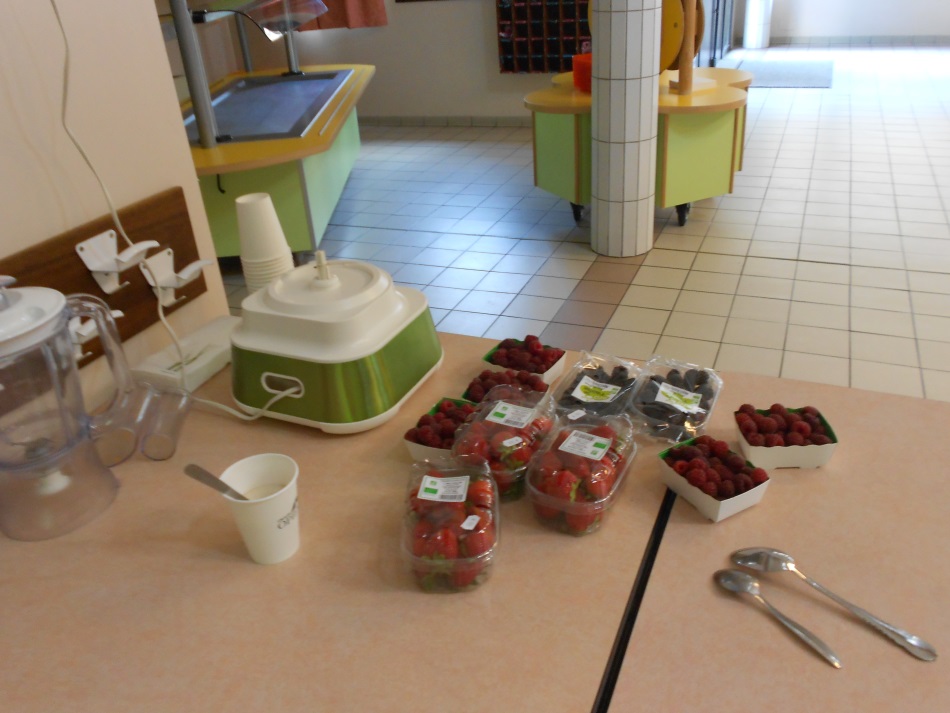 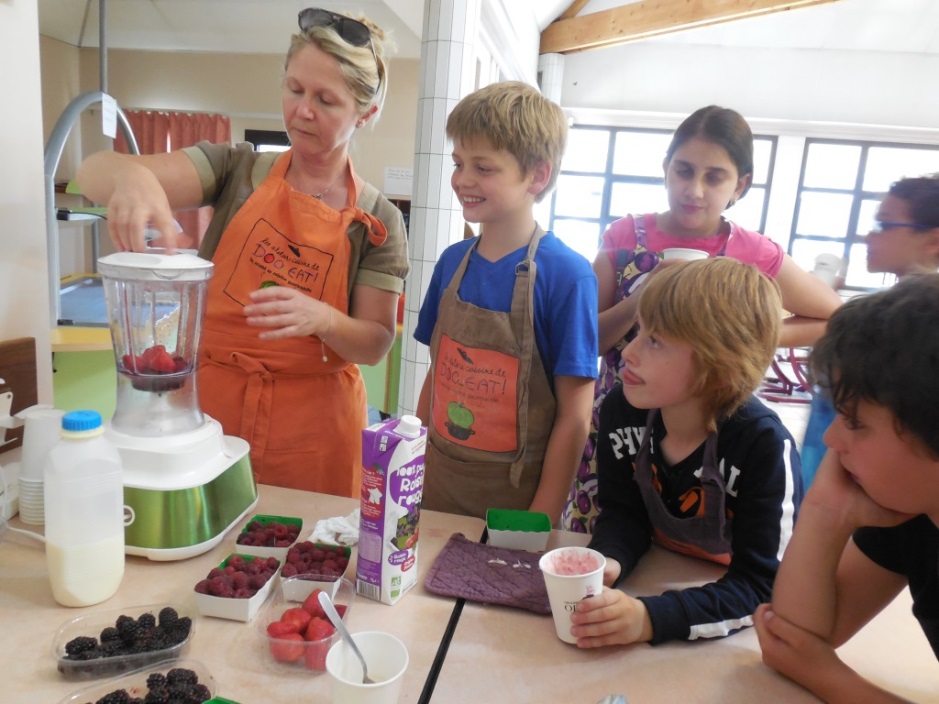 250g de fraises, framboises, mûres, du lait frais et du sucre
On regarde la texture
Puis on déguste
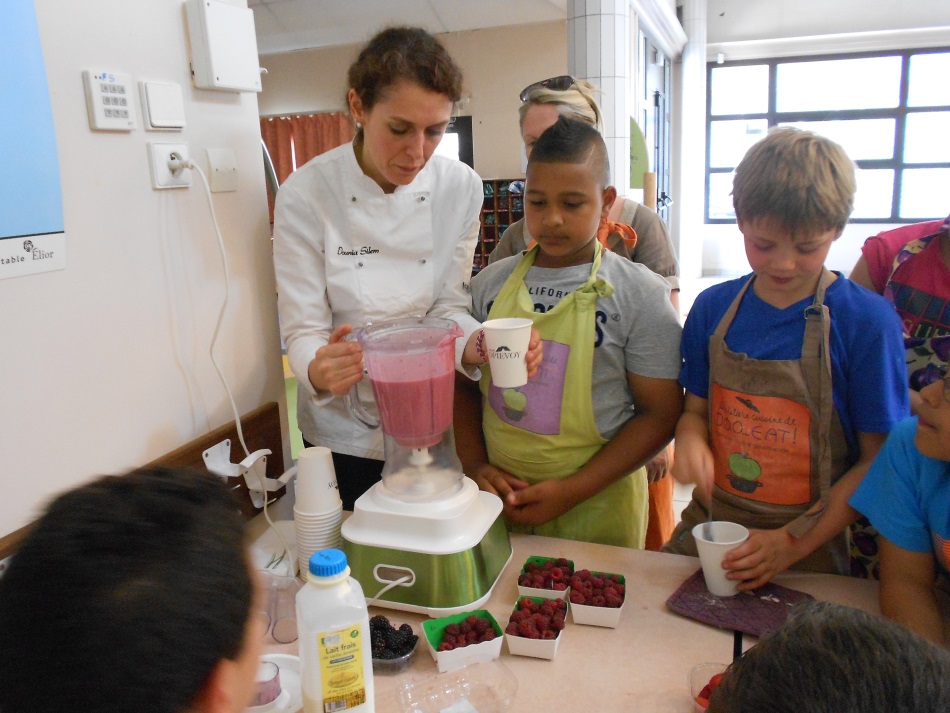 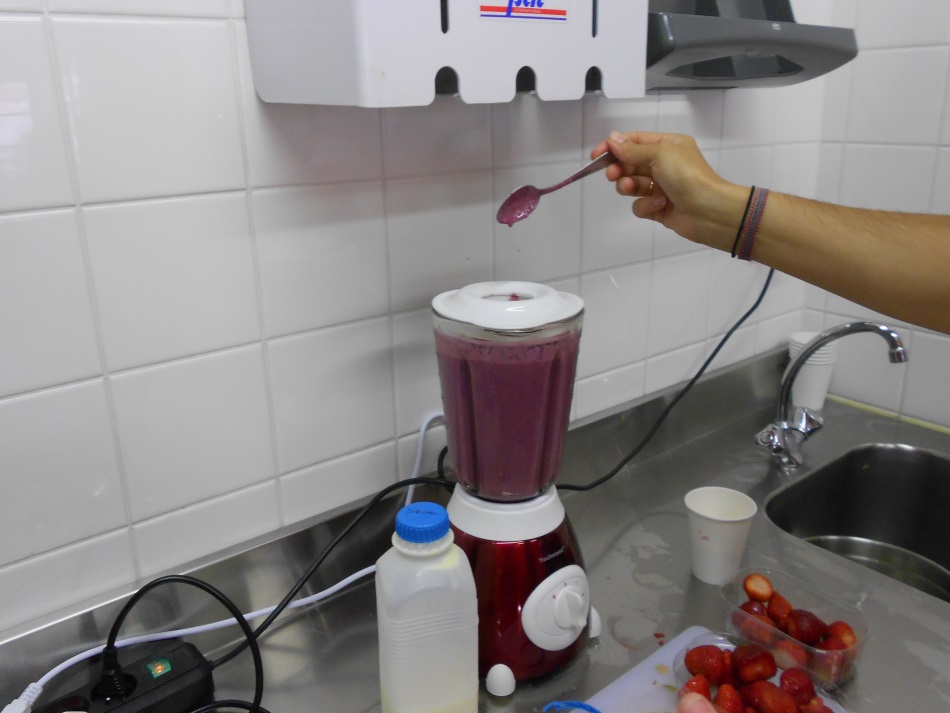 Bon appétit!
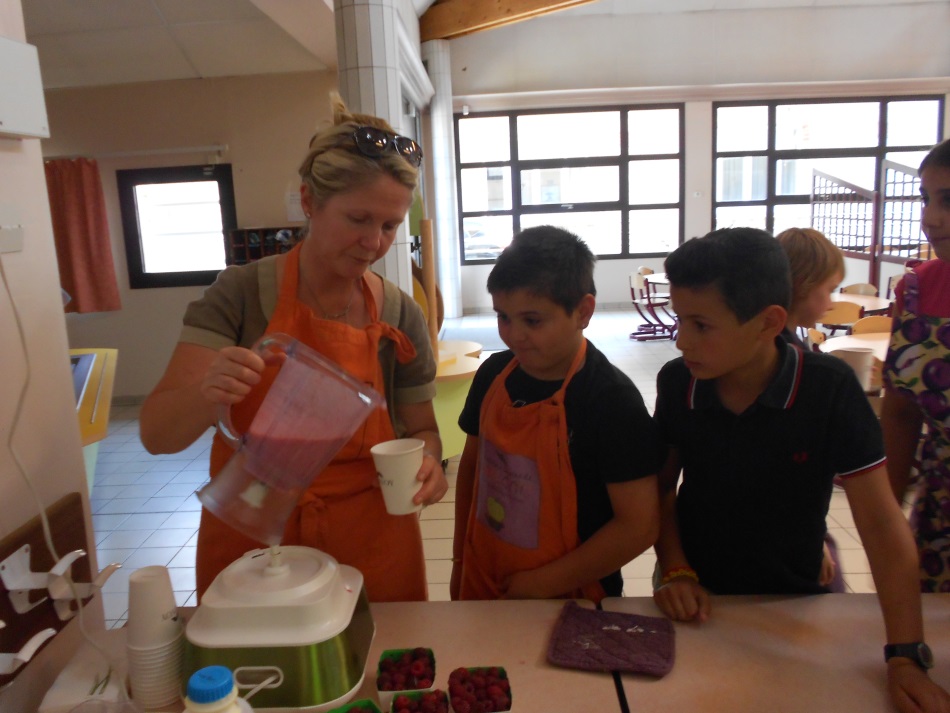 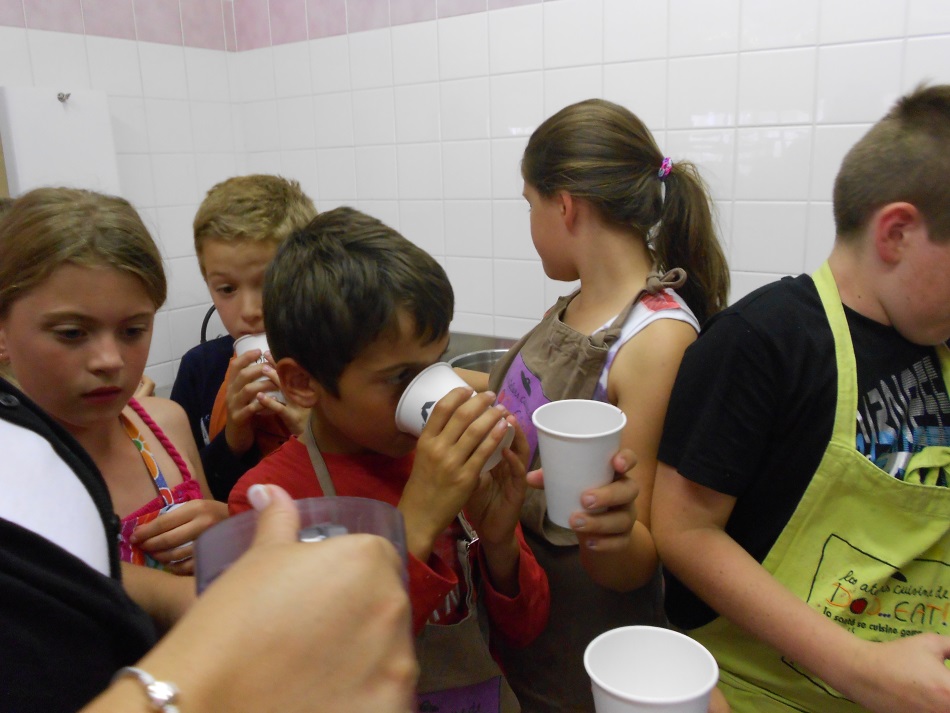 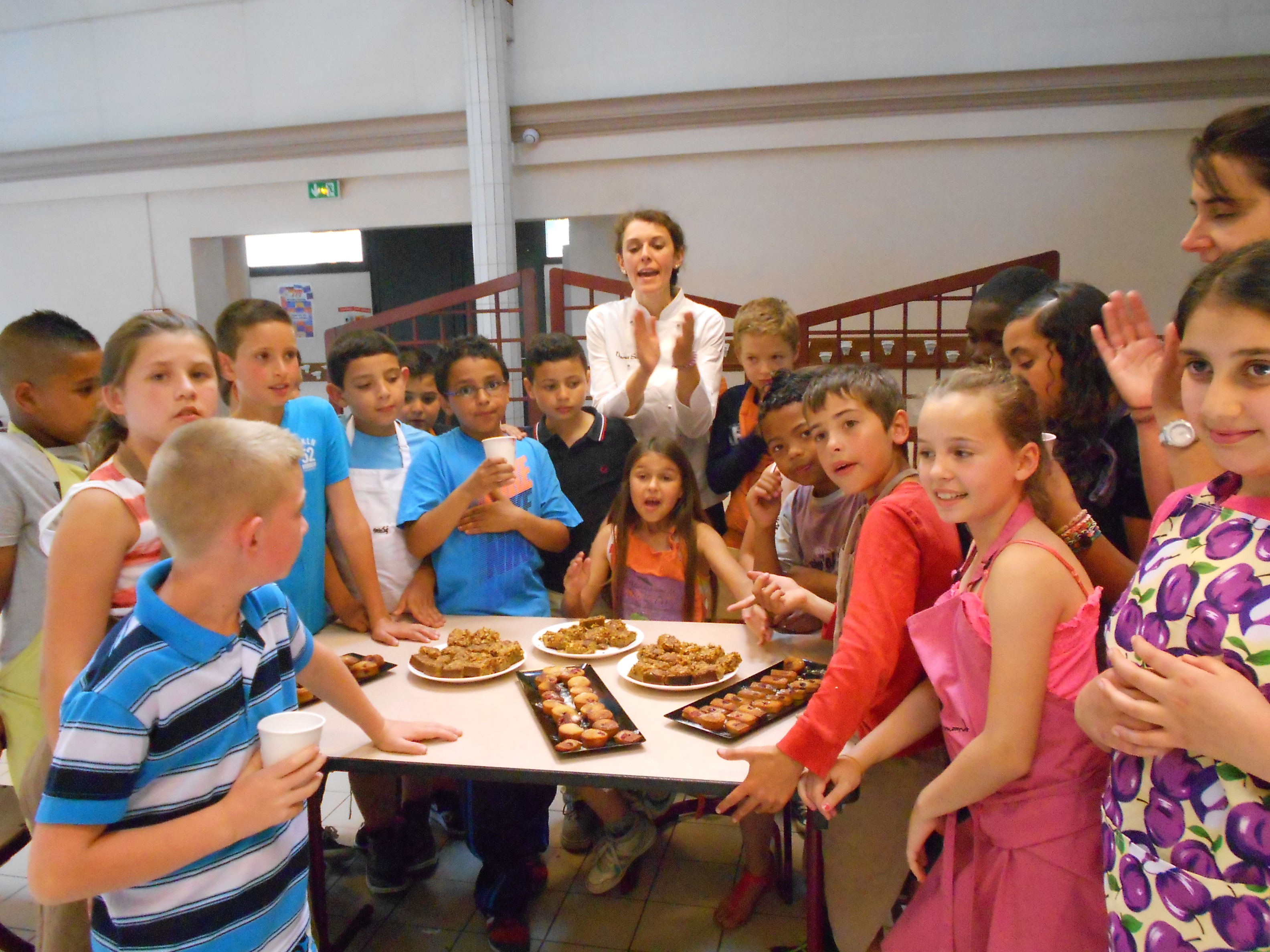